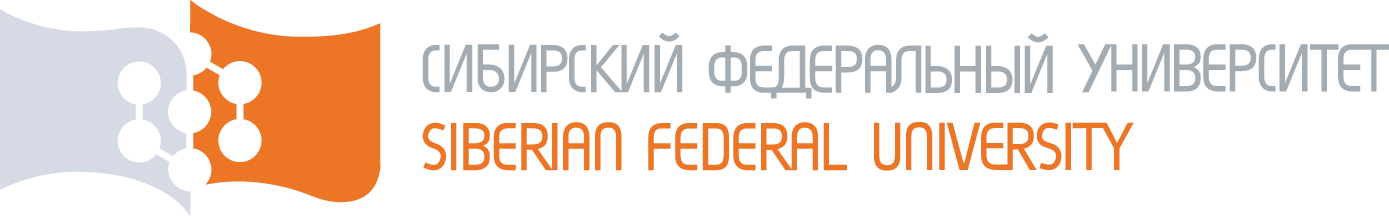 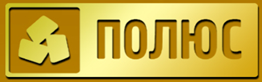 Mente, malleo et computatorium
Некоторые закономерности блочного моделирования
А.Б. Бородушкин
ЗАО Полюс, ведущий геолог
Институт горного дела геологии и геотехнологий, СФУ, доцент
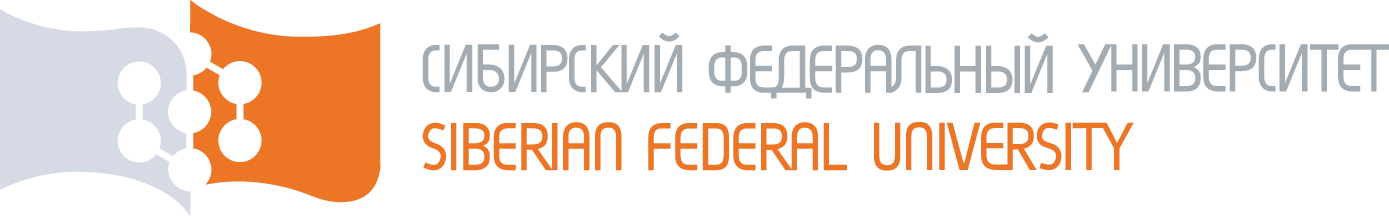 Сибирский Федеральный Университет
Институт горного дела, геологии и геотехнологий
Кафедра «Геологии месторождений и методики разведки»
Предмет «Моделирование строения месторождений» – 12 лет
Всероссийская студенческая олимпиада «3D_Geo» – 8 лет
Накопление, анализ и обобщение информации об оптимальных параметрах блочного моделирования – 2 года

Программное обеспечение:
Micromine
Leapfrog
Surpac
[Speaker Notes: В течении 12 лет ведется предмет Моделирование строения месторождений
Последние 3 года начата работа на кафедре ГМиМР ведется работа по …
Смысл этой работы  можно представить в виде таблицы …
Столбцы – месторождения, строки – методы.
Каждый год 1-2 дипломника привозят материалы
Институт обладает достаточным набором ПО: MM, LF, Surpac, MainShed]
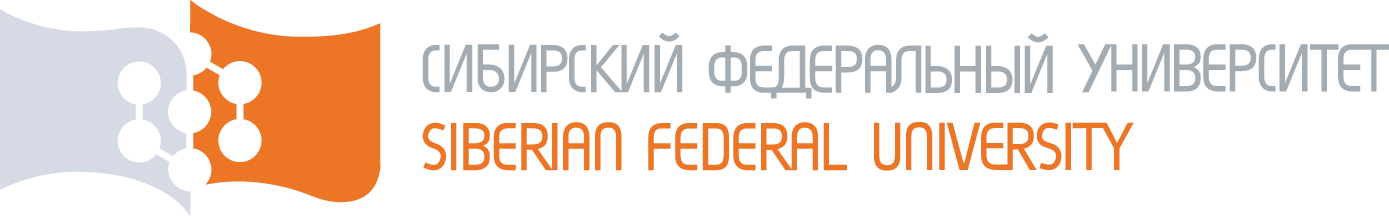 Накопление, анализ и обобщение информации об оптимальных параметрах блочного моделирования
Месторождения, типы месторождений, группы однотипных месторождений.
Программы, методы, опции, 
варианты построения БМ.
[Speaker Notes: В течении 12 лет ведется предмет Моделирование строения месторождений
Последние 3 года начата работа на кафедре ГМиМР ведется работа по …
Смысл этой работы  можно представить в виде таблицы …
Столбцы – месторождения, строки – методы.
Каждый год 1-2 дипломника привозят материалы
Институт обладает достаточным набором ПО: MM, LF, Surpac, MainShed]
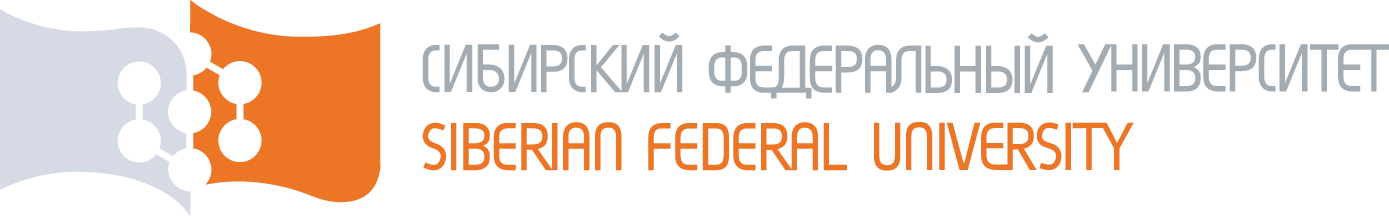 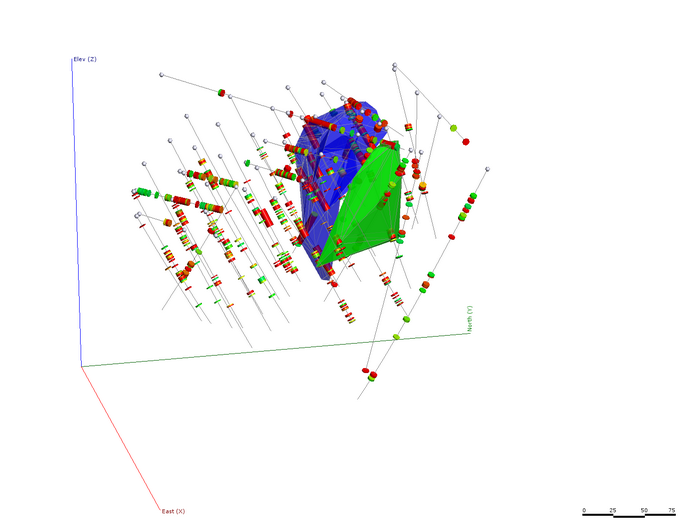 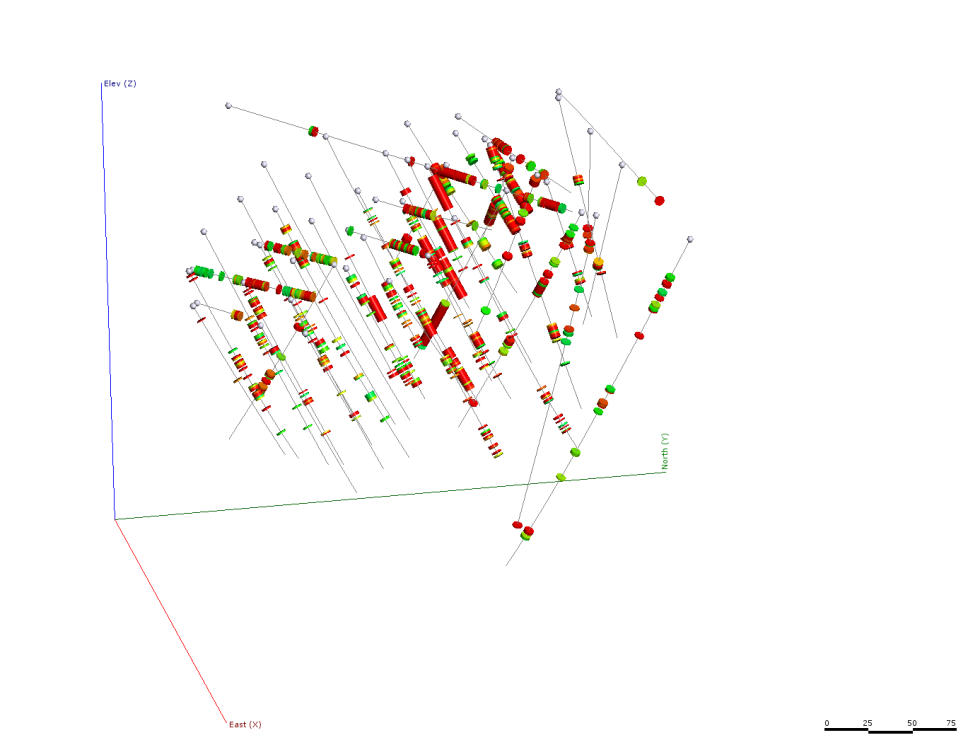 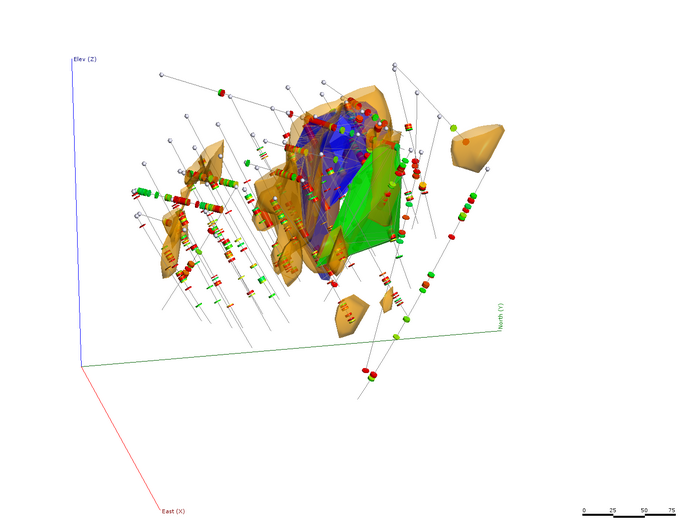 Месторождение Ильинское
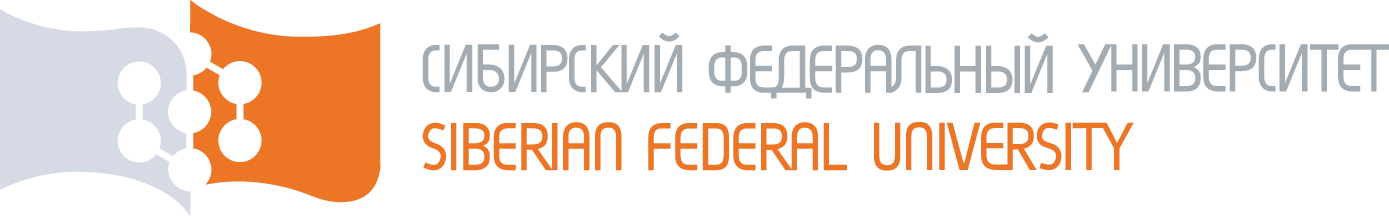 Трубка Ботуобинская
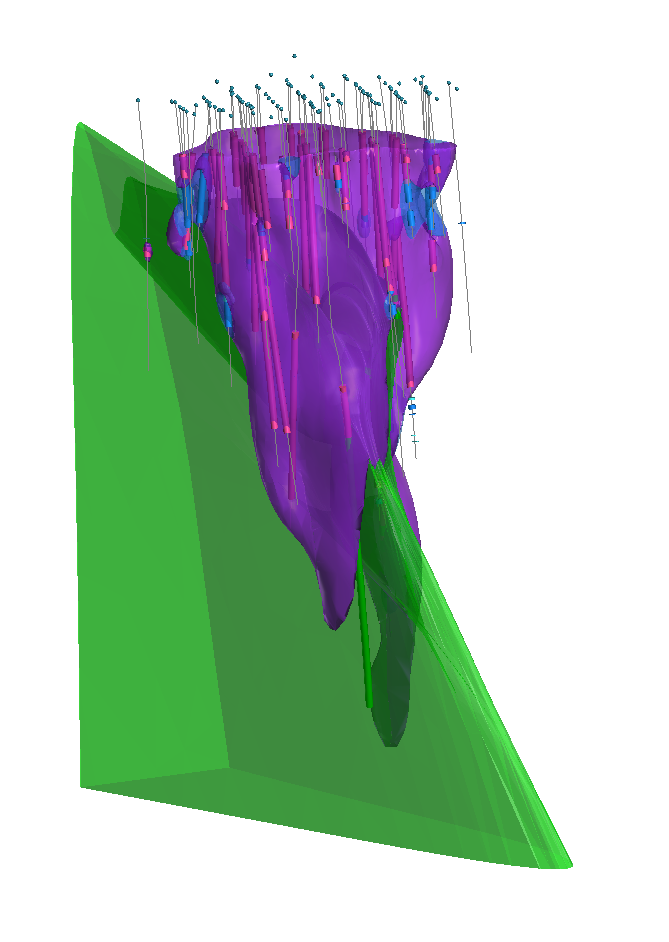 Трубка Нюрбинская
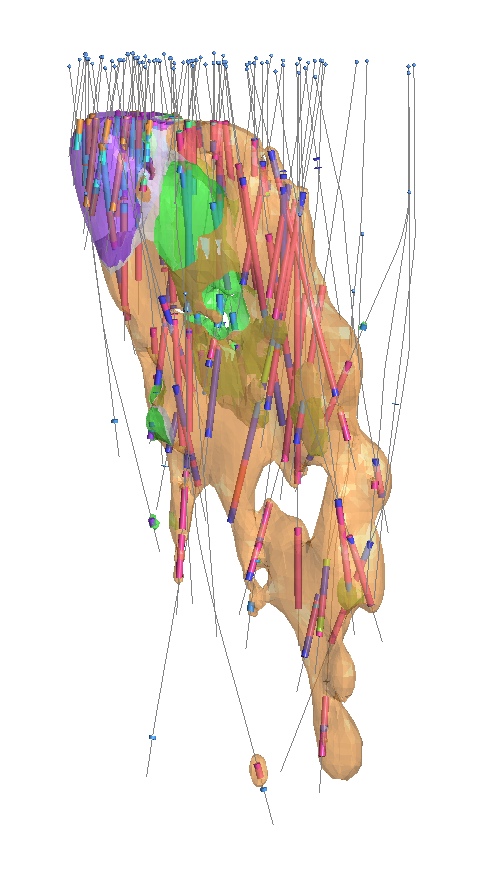 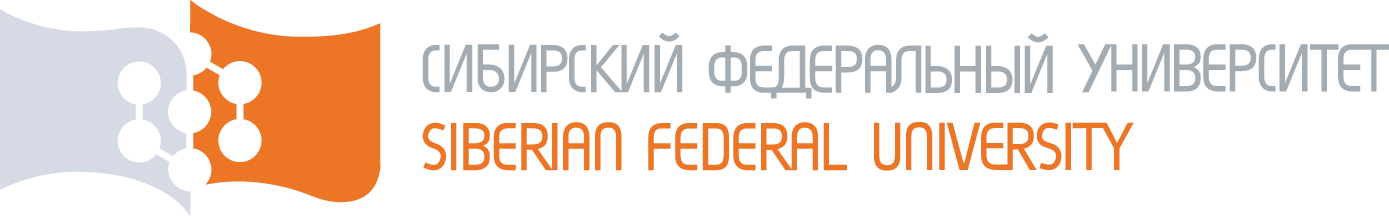 Месторождение Николаевское
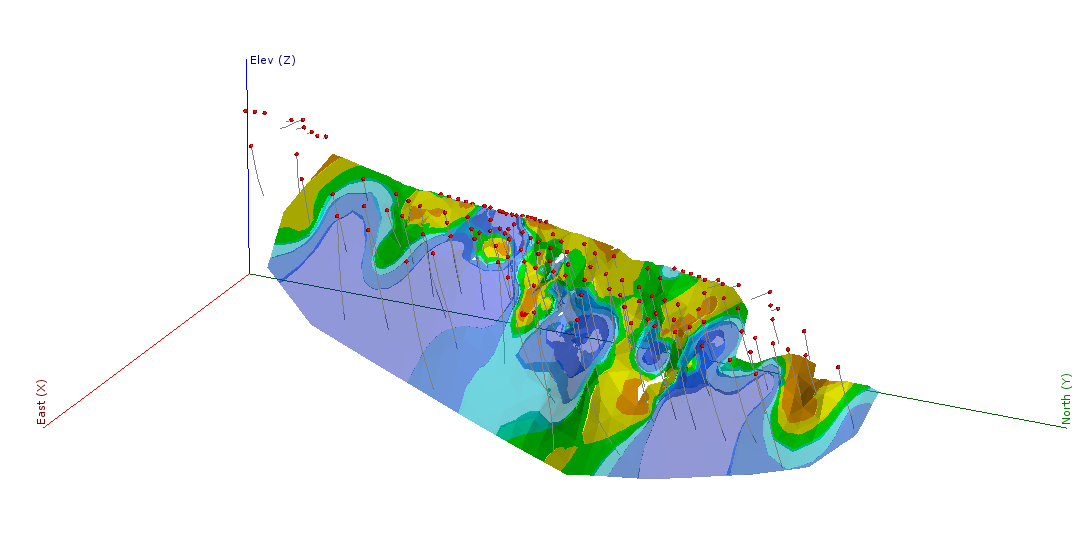 Месторождение Татьянинское
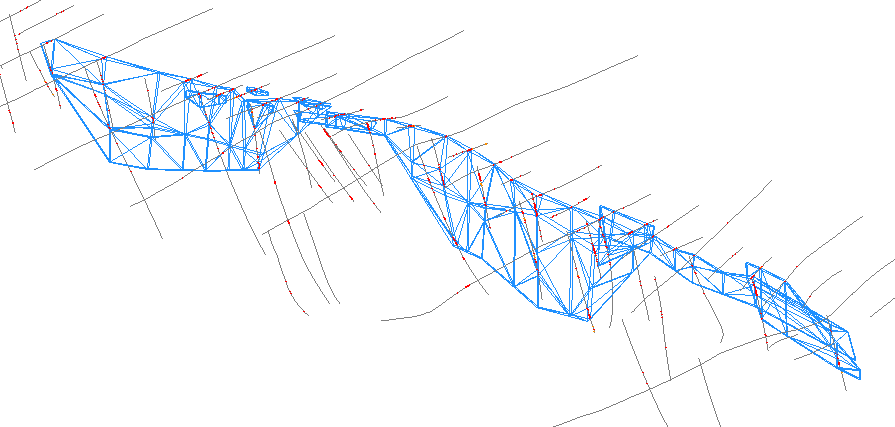 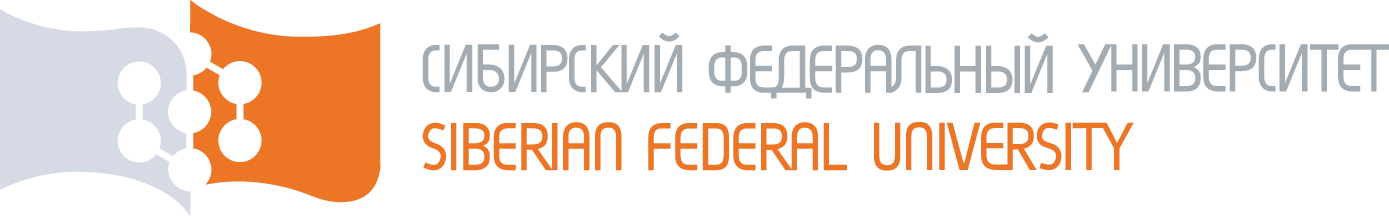 Пример количества вариантов блочной модели 
для метода обратных расстояний.
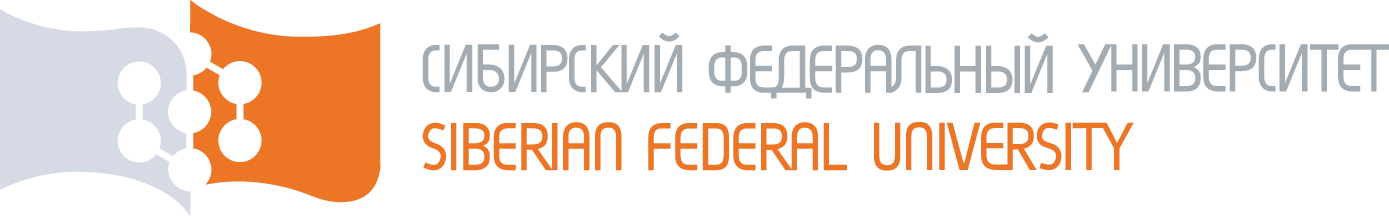 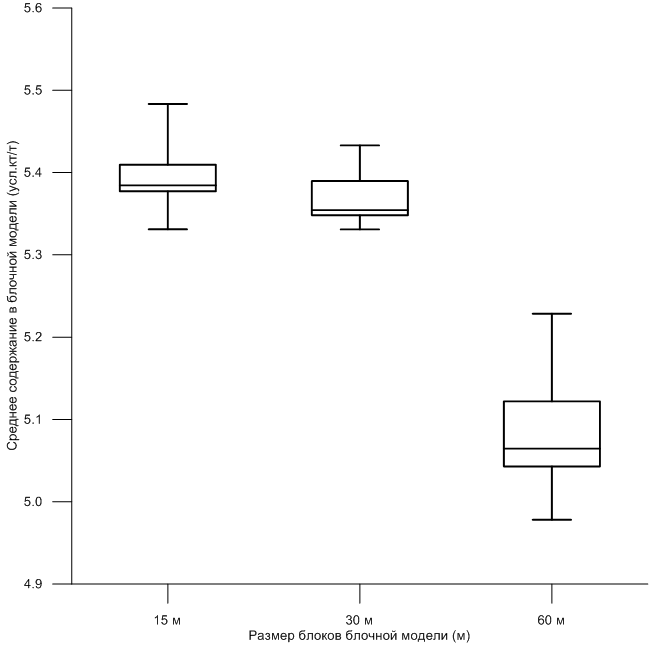 Трубка Нюрбинская

Зависимость среднего содержания от размера блока блочной модели.
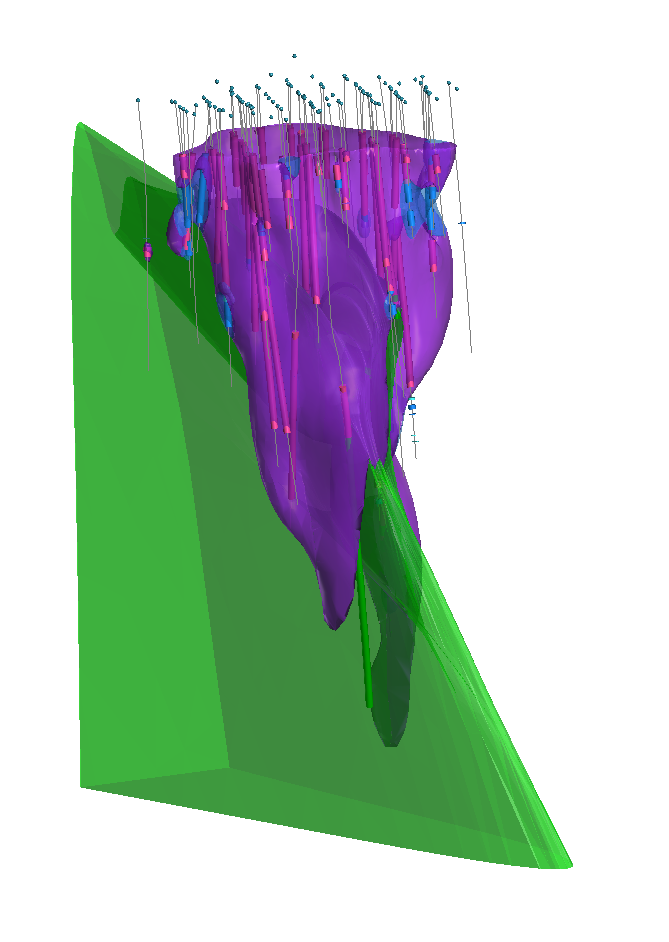 [Speaker Notes: Среднее ~ 6 кт]
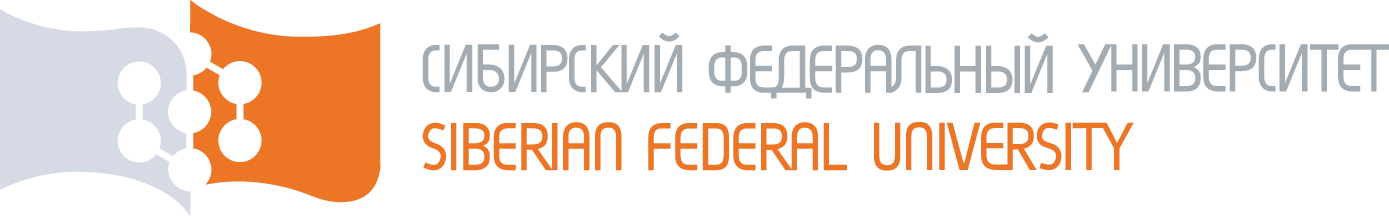 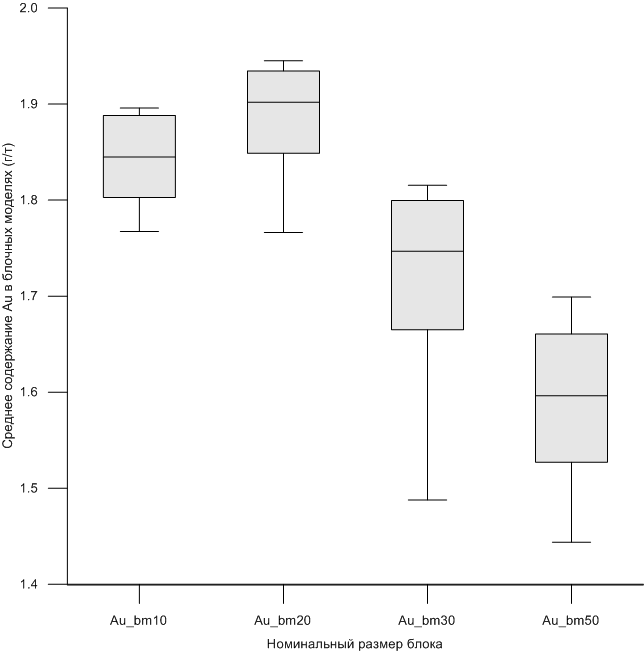 Месторождение Николаевское

Зависимость среднего содержания от размера блока блочной модели.
[Speaker Notes: Среднее ~ 2.1]
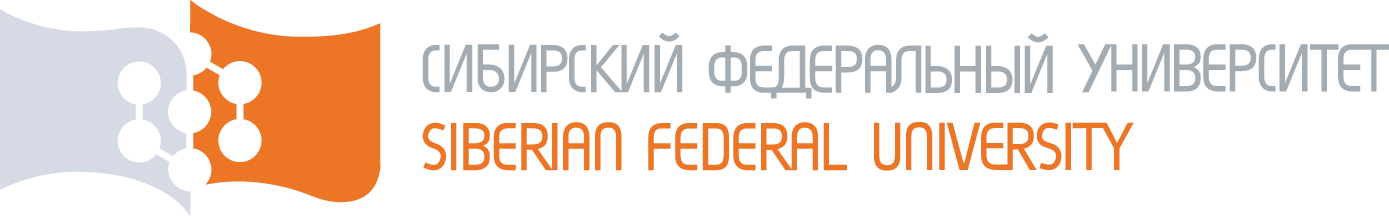 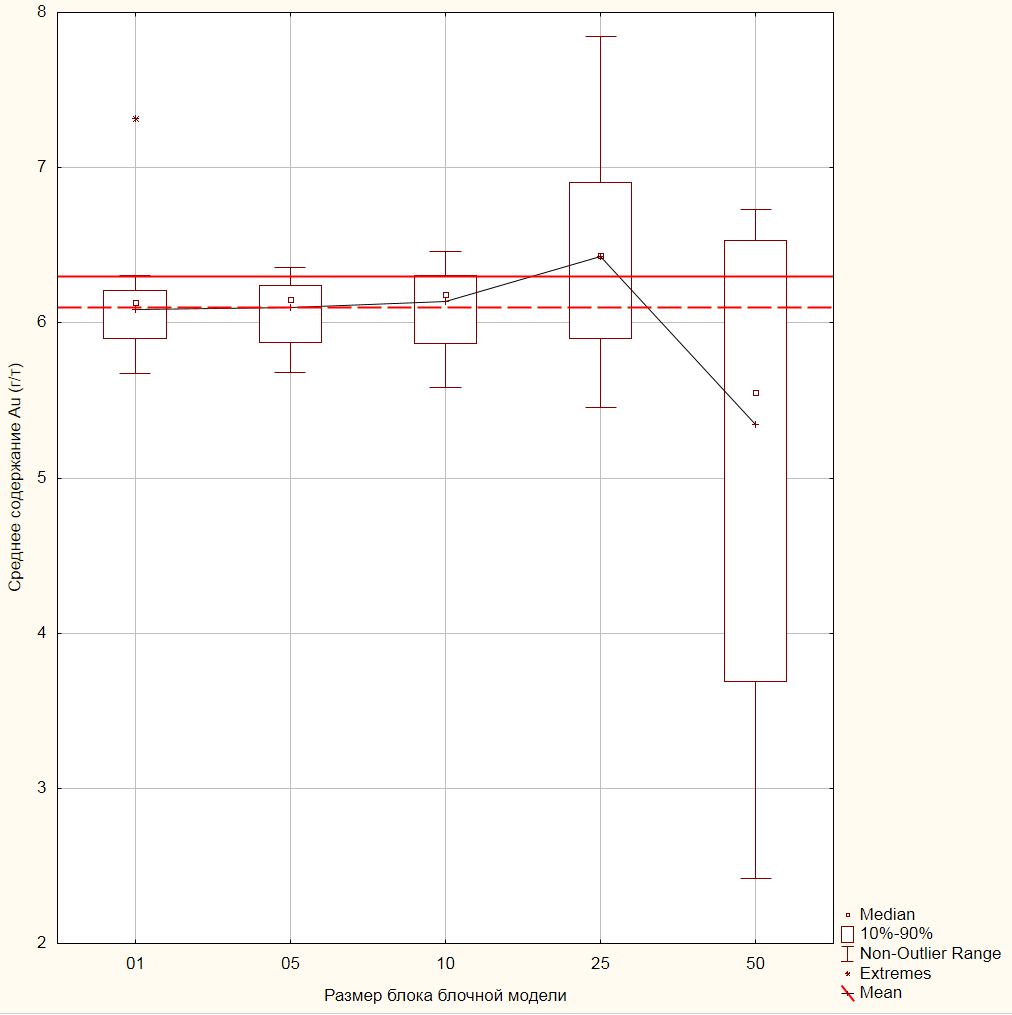 Месторождение Оленье

Зависимость среднего содержания от размера блока блочной модели.
[Speaker Notes: 25 и 50 не вписываются в модель
Отдельно исследовать влияние однородности размеров блоков на результат.]
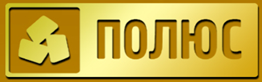 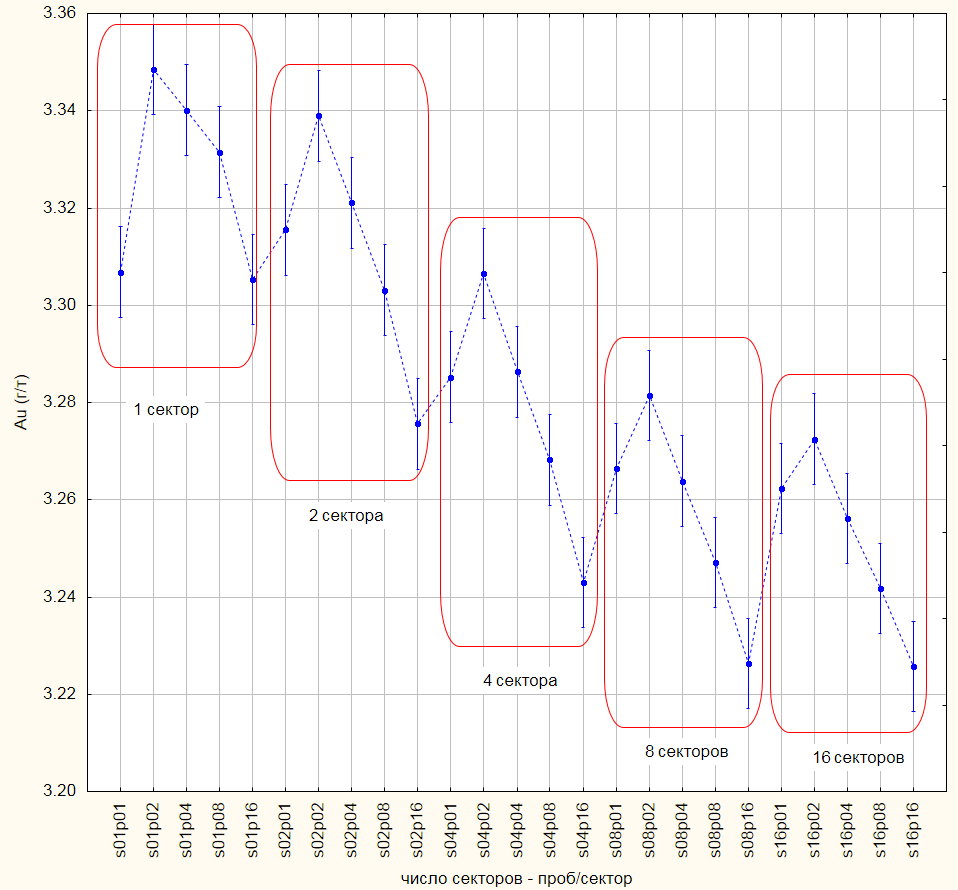 Месторождение Олимпиадинское (рт 4)

Зависимость среднего содержания от числа секторов и количества проб в секторах поискового эллипсоида.
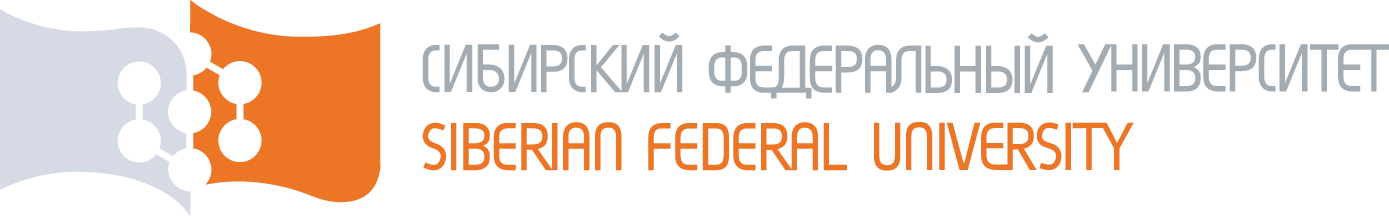 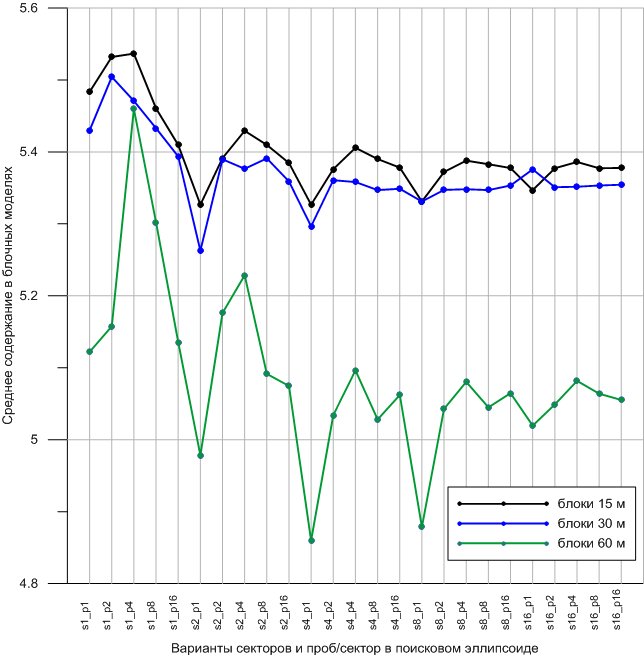 Трубка Нюрбинская

Зависимость среднего содержания от числа секторов и проб/сектор в поисковом эллипсоиде для блочных моделей с различным размером блоков.
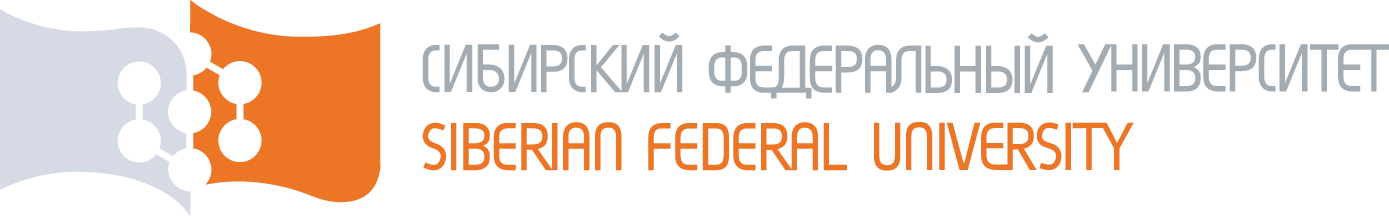 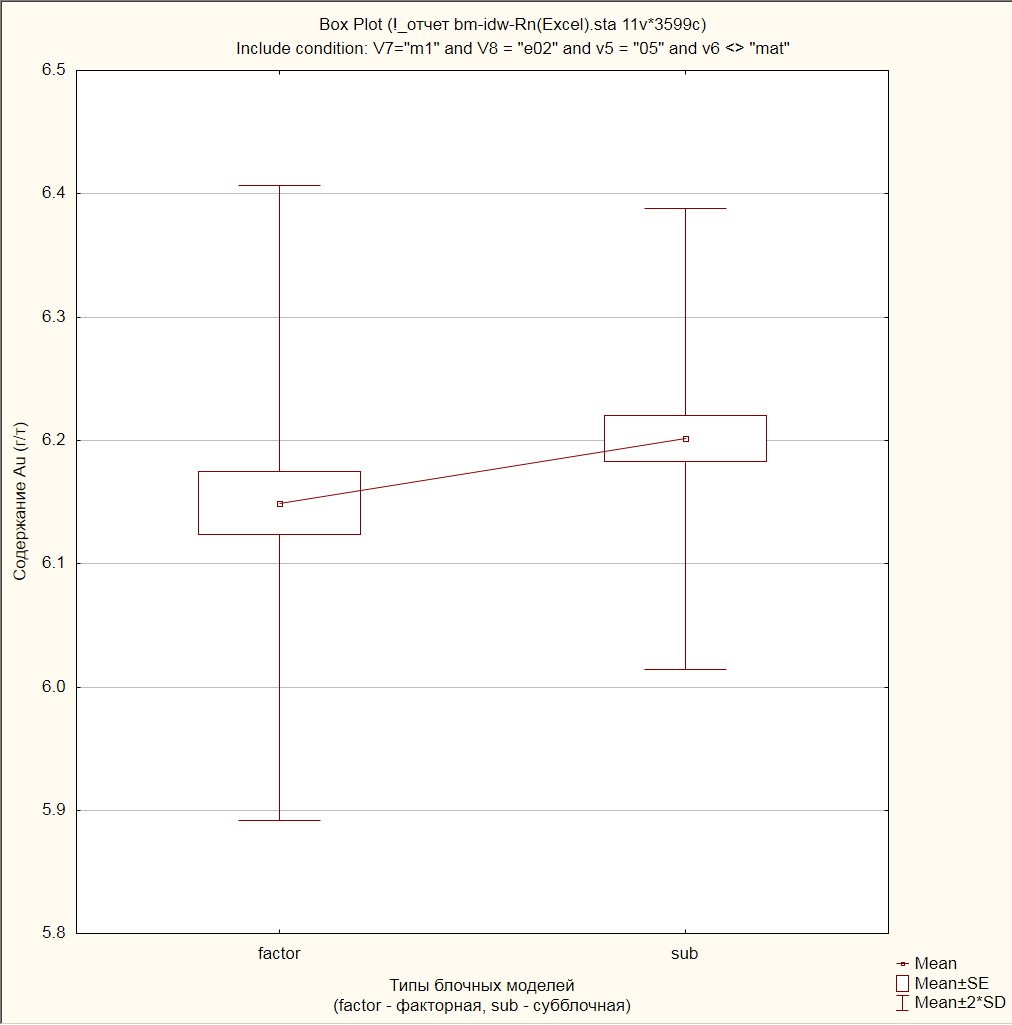 Месторождение Оленье

Зависимость среднего содержания от типа блочной модели.
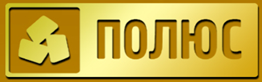 Зависимость среднего содержания от варианта метода 
обратных расстояний (обыкновенный / “анизотропный”)
Месторождение Оленье
Месторождение Олимпиадинское (рт 4)
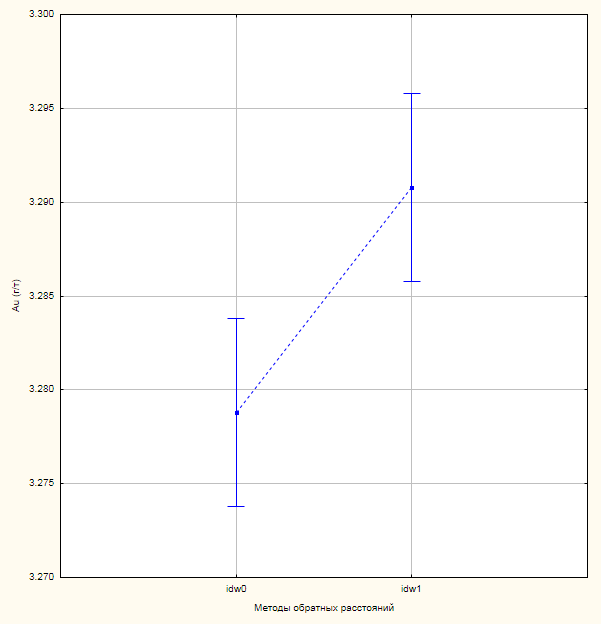 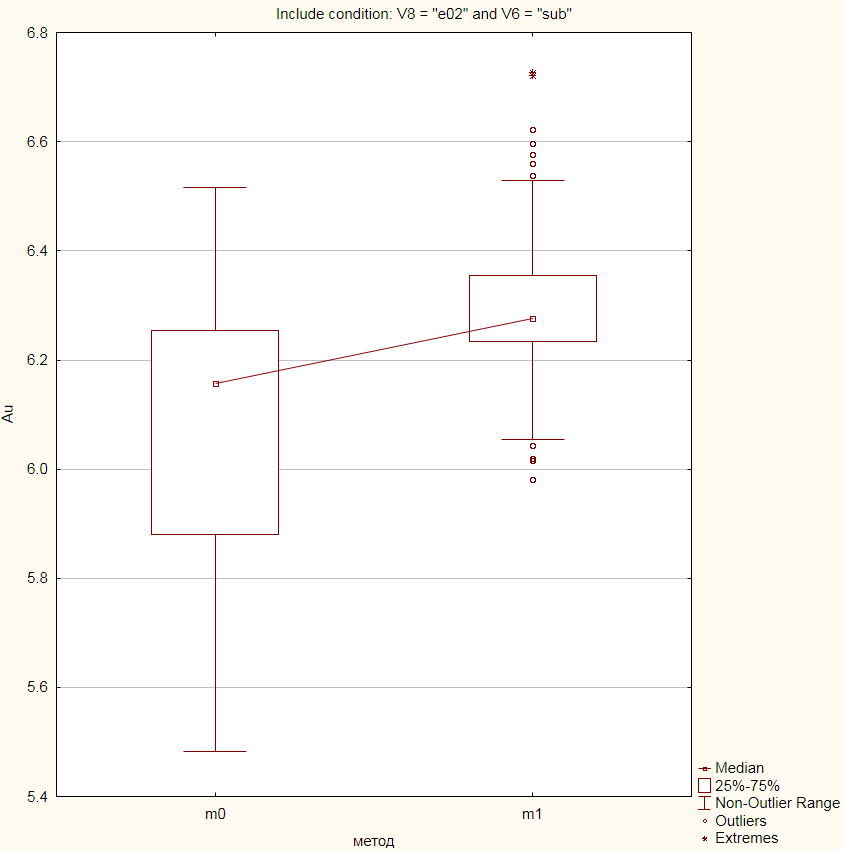 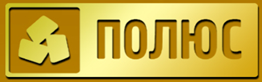 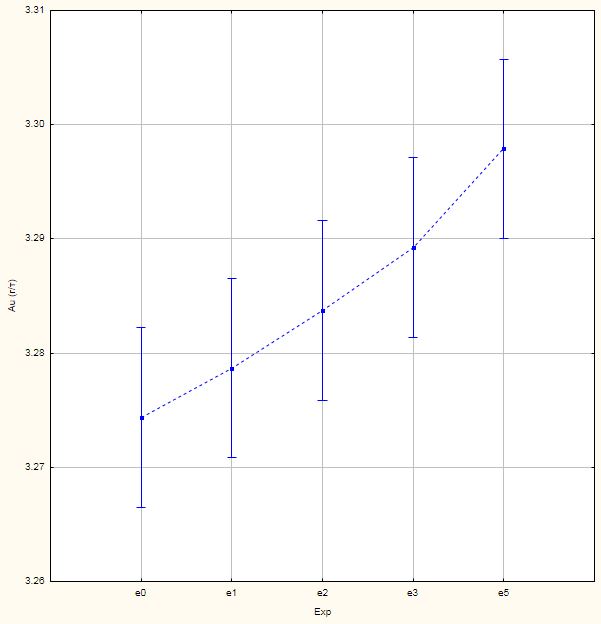 Месторождение Олимпиадинское (рт 4)

Зависимость среднего содержания от степени расстояния в методе обратных расстояний.
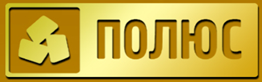 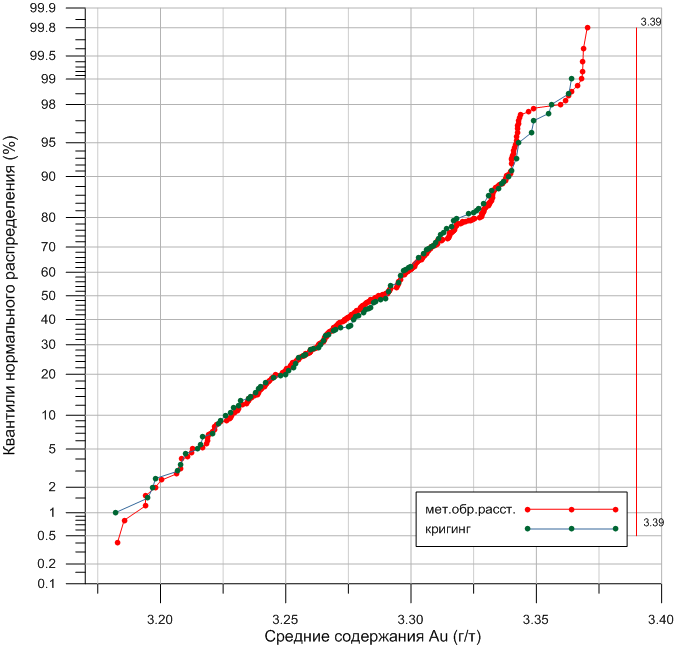 Месторождение Олимпиадинское (рт 4)

Кумулятивная функция распределения средних содержаний  Au в блочных моделях для кригинга и метода обратных расстояний.
[Speaker Notes: Выводы: Большинство закономерностей не значительно влияют, но о закономерностях 
Значимым представляется факт ср. БМ меньше тр. подсчета.]
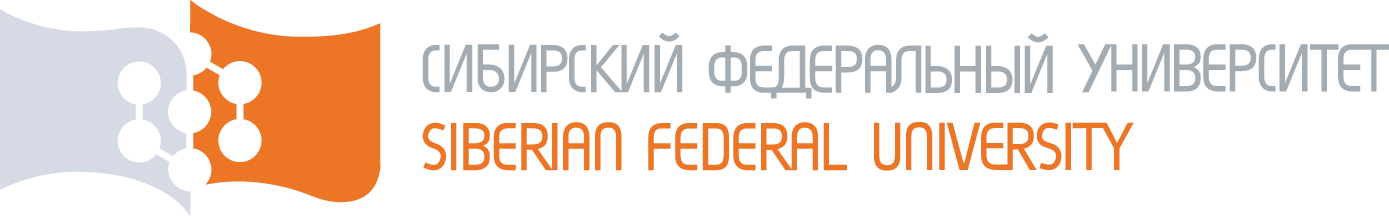 Влияние типа вариограммы на распределение содержаний и оценку дисперсии кригинга в блочном моделировании
[Speaker Notes: Северо-западное тело]
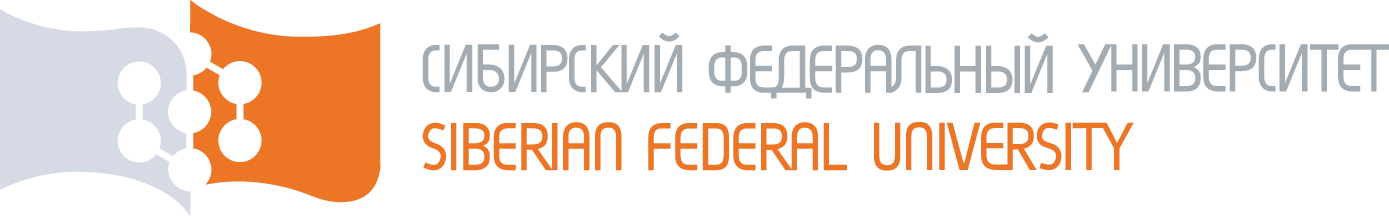 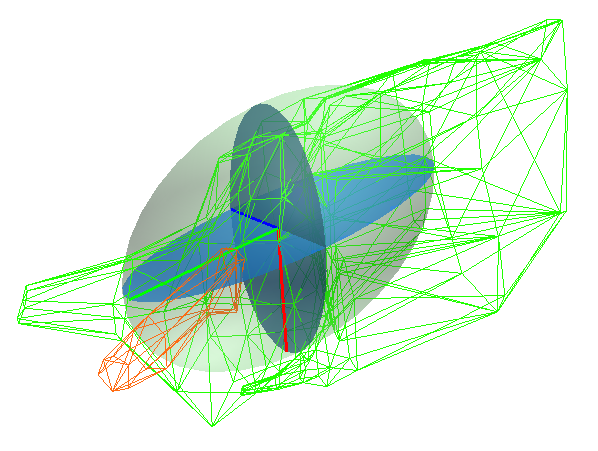 Месторождение Горевское
рудное тело Северо-западное.

Каркасная, блочная и модель интерполяции содержаний
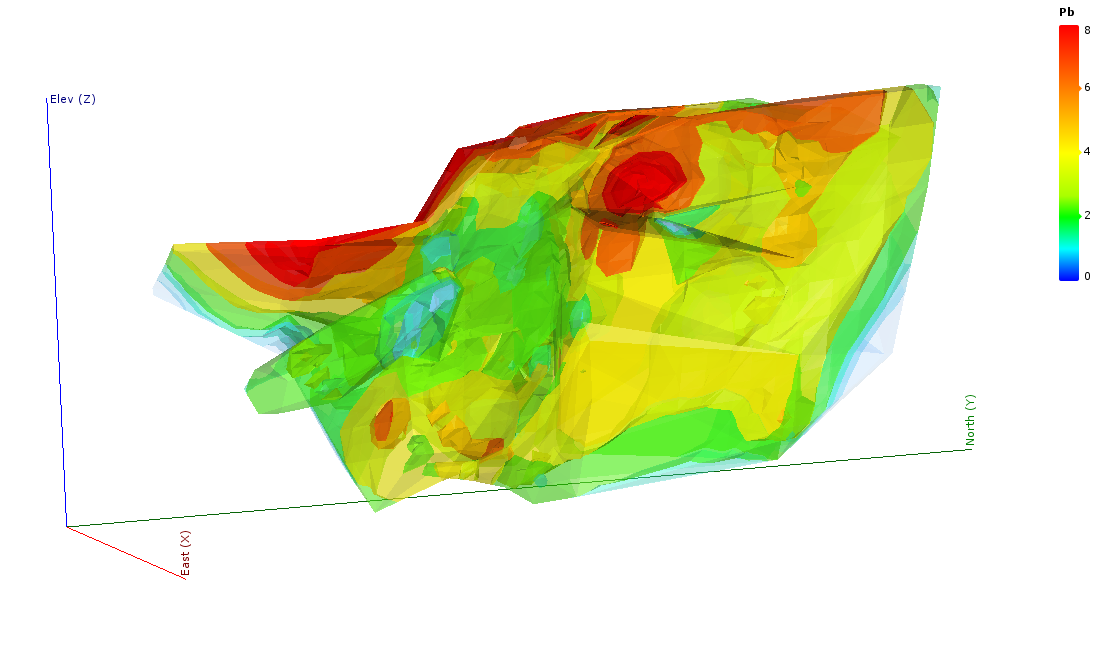 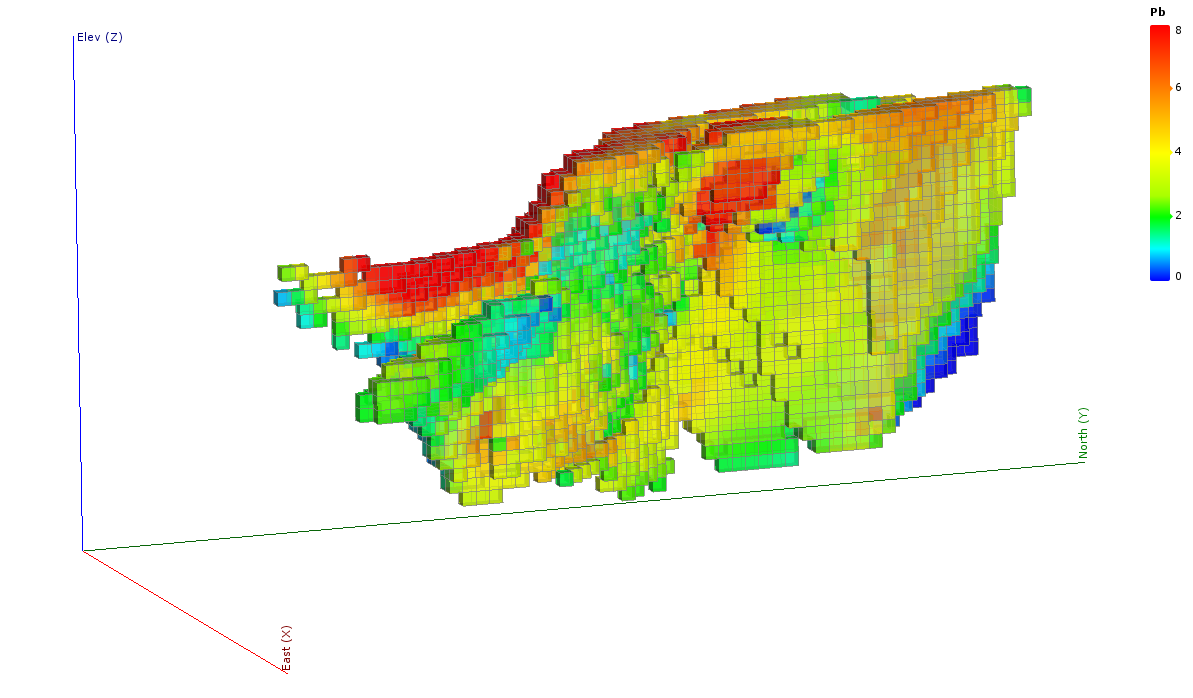 [Speaker Notes: Северо-западное тело]
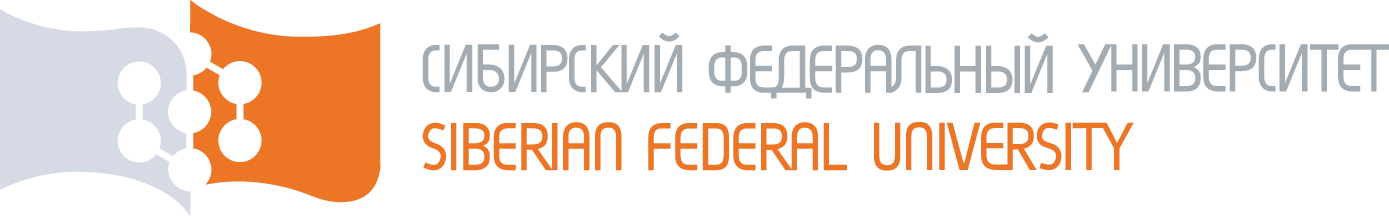 Месторождение Горевское, рудное тело Северо-западное, модели вариограмм
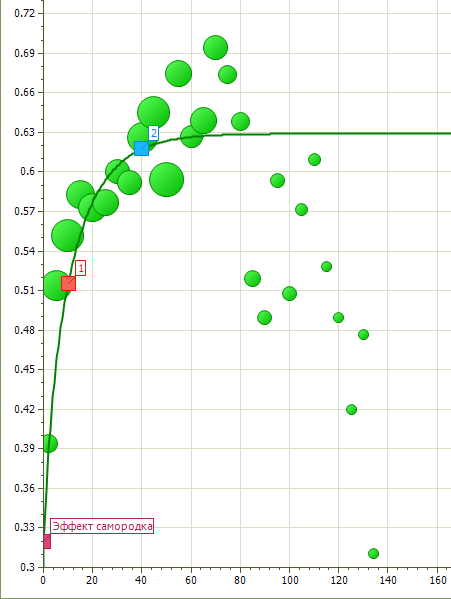 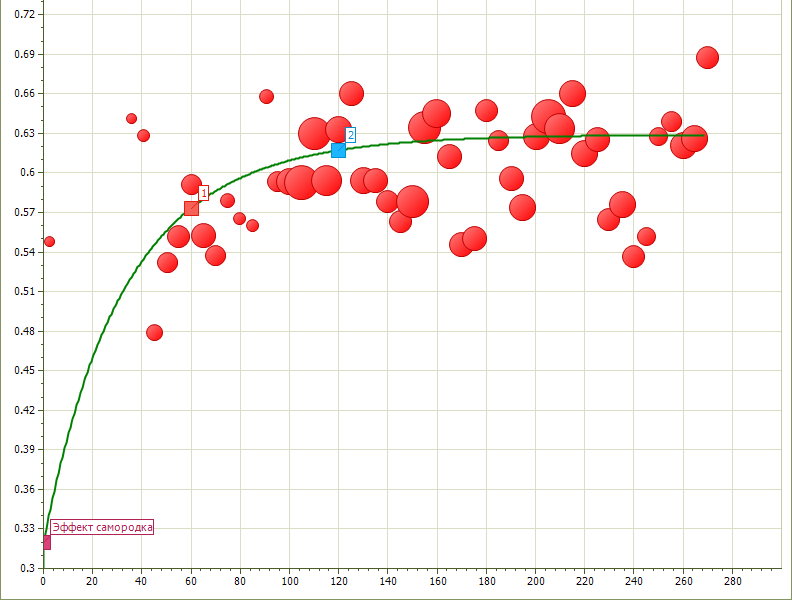 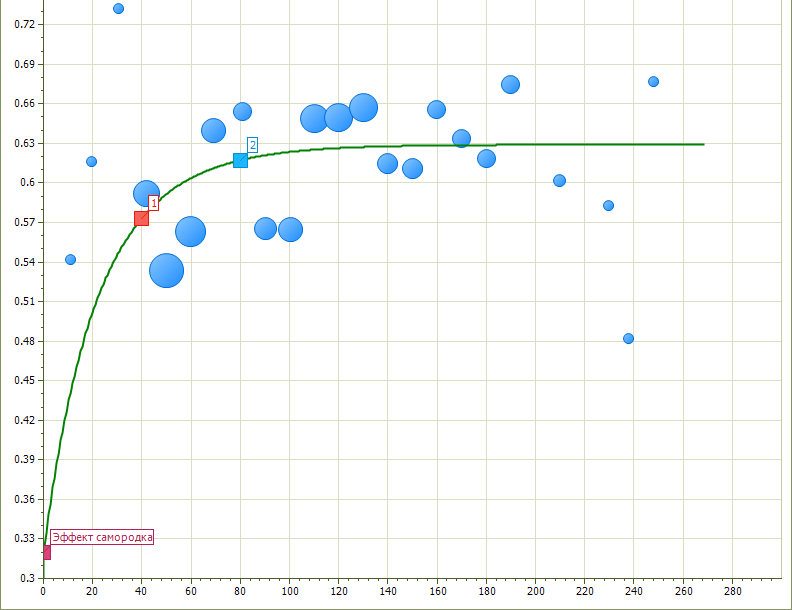 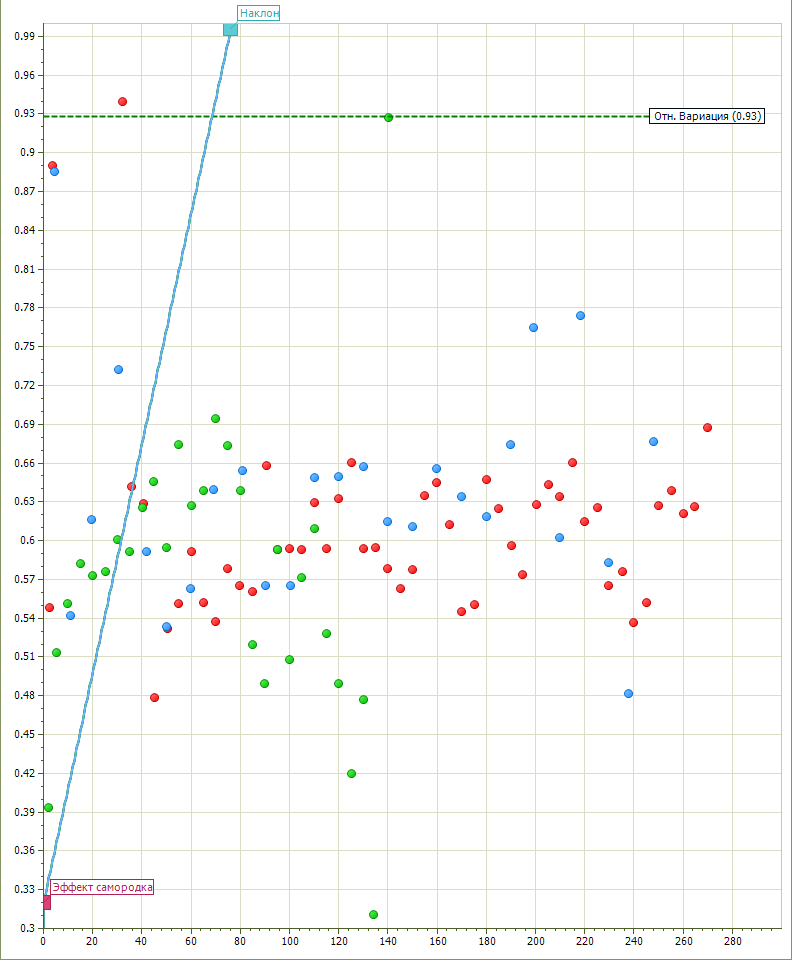 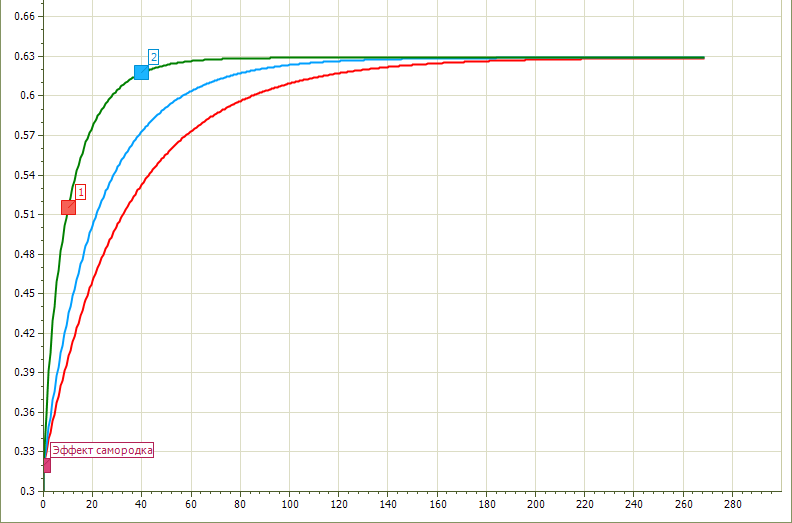 [Speaker Notes: Исследовалось влияние вида вариограм на результат
1 Экспоненциальная двухкомпонентная вариограмма.
2 Линейная вар. №1
3 Линейная вар. №2]
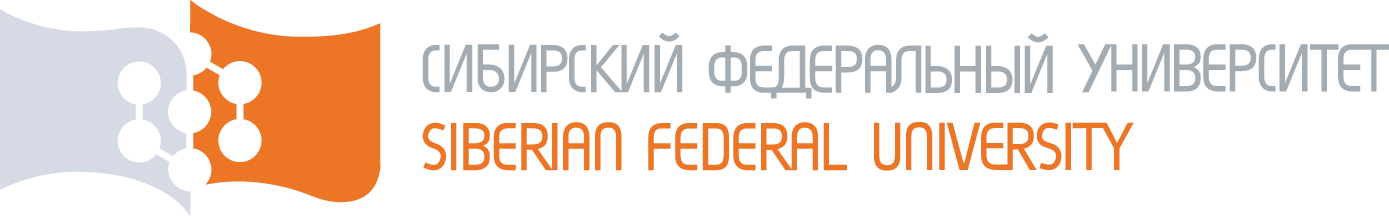 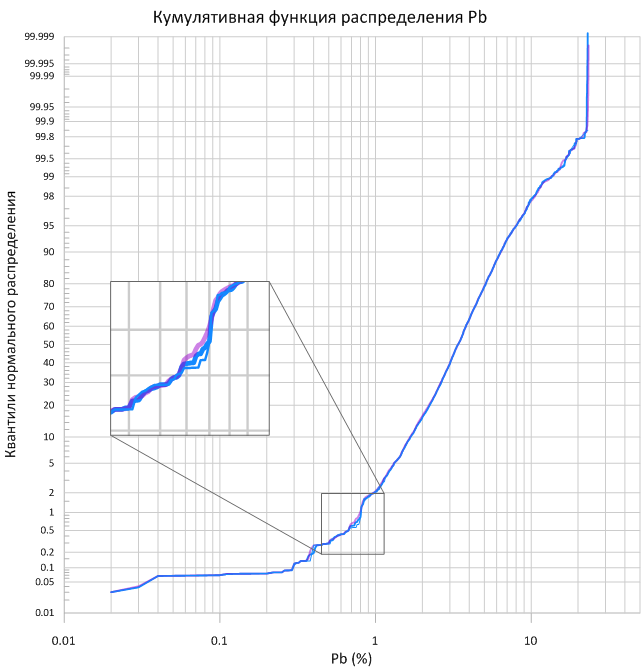 Месторождение Горевское
рудное тело Северо-западное

Кумулятивные функции 
распределения свинца
для разных моделей вариограмм
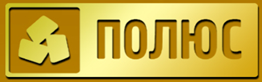 Месторождение Олимпиадинское 
(рт 1, уч. Промежуточный).

Распределения содержаний Au
в блочных моделях для различных вариограмм (красное – сферическая синее линейная).
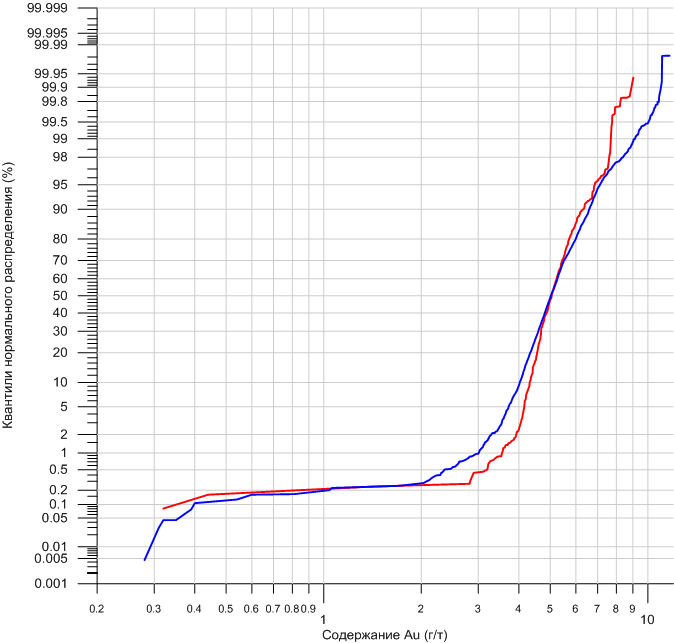 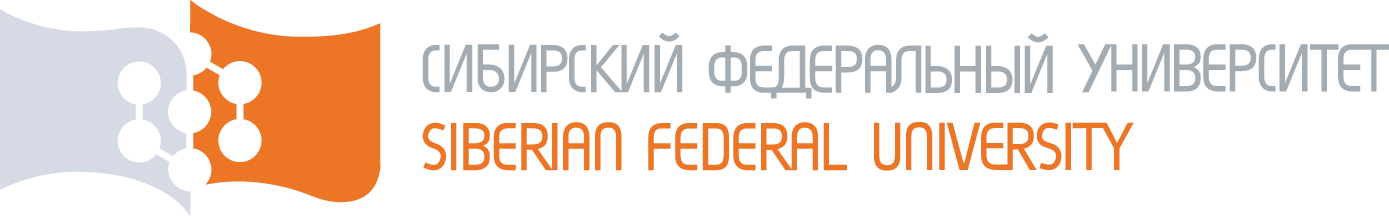 Месторождение Горевское
рудное тело Северо-западное

Сравнение содержаний в блоках блочной модели  для разных вариантов вариограмм.
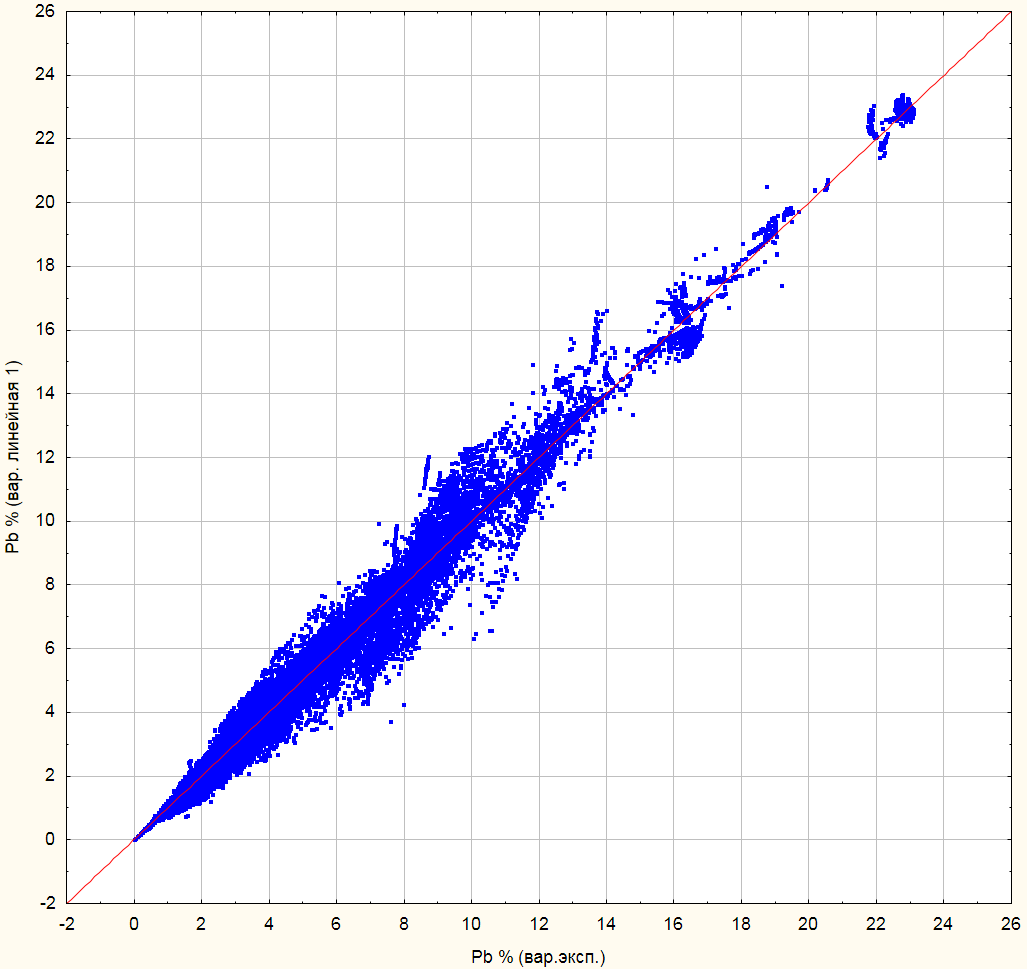 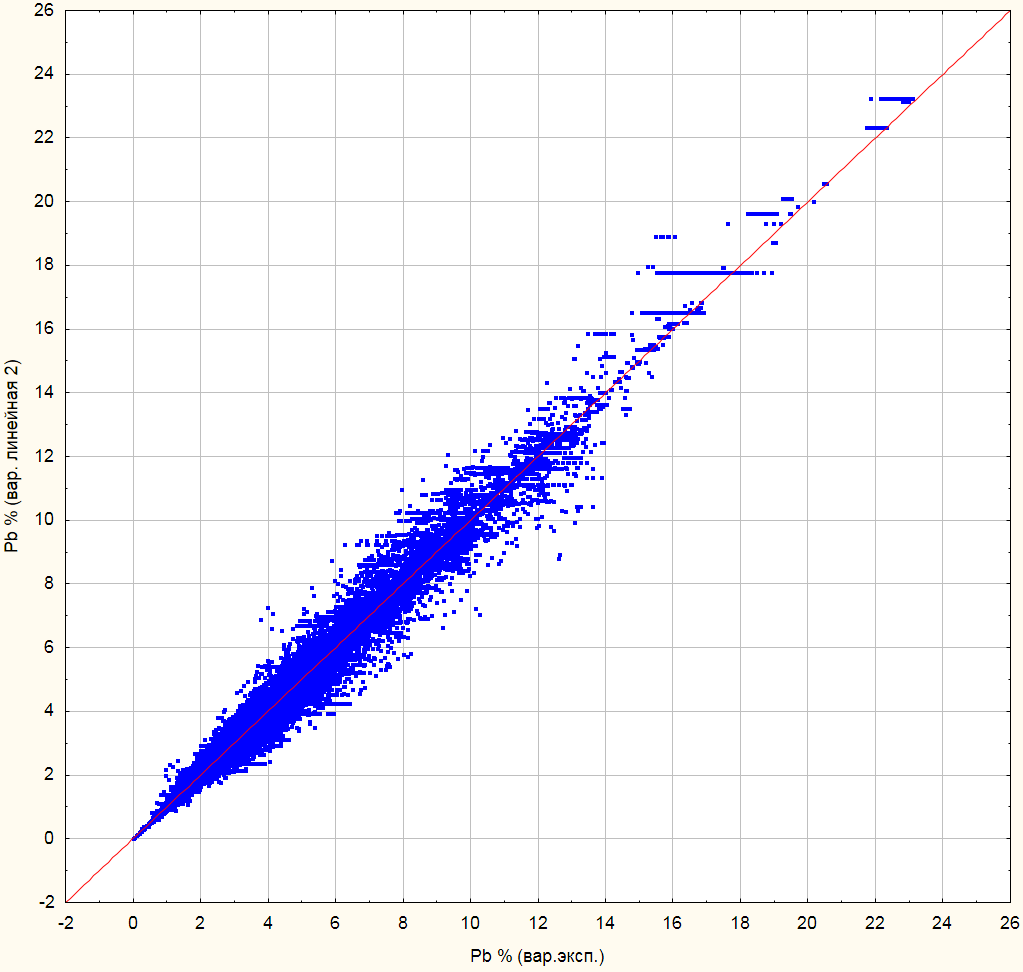 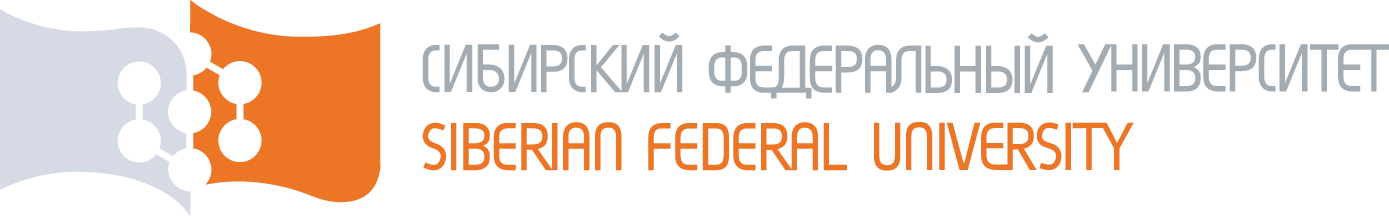 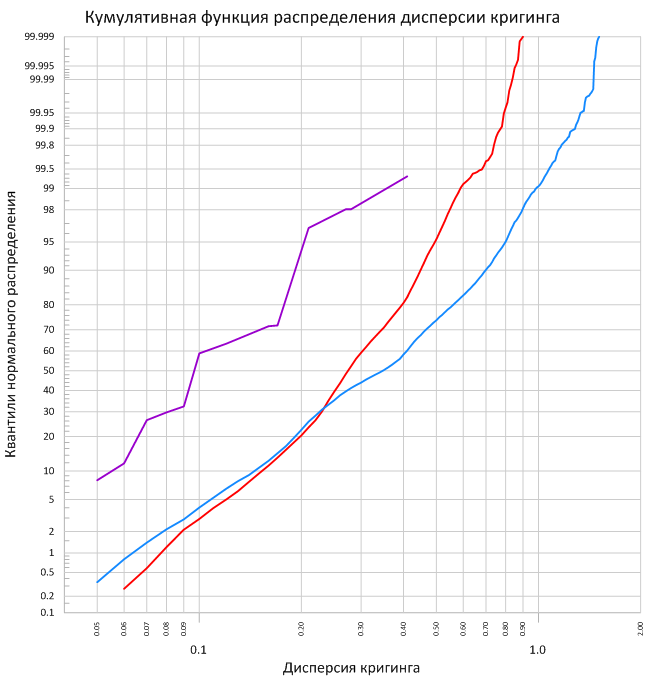 Месторождение Горевское
рудное тело Северо-западное

Кумулятивные функции 
распределения дисперсии
кригинга для разных моделей 
вариограмм
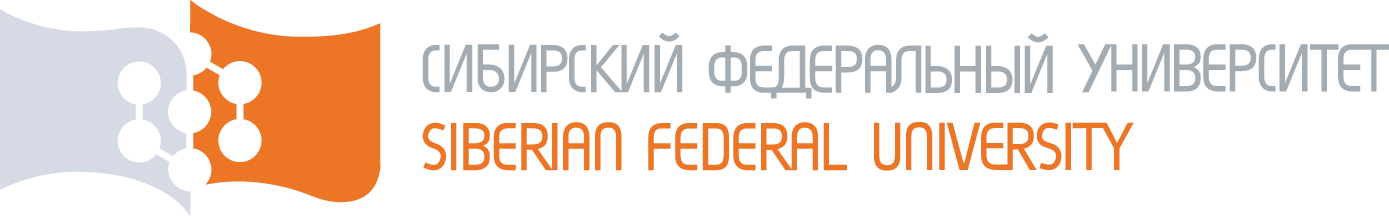 Месторождение Горевское
рудное тело Северо-западное

Сравнение значений дисперсии кригинга в блоках блочной модели разных вариантов вариограмм.
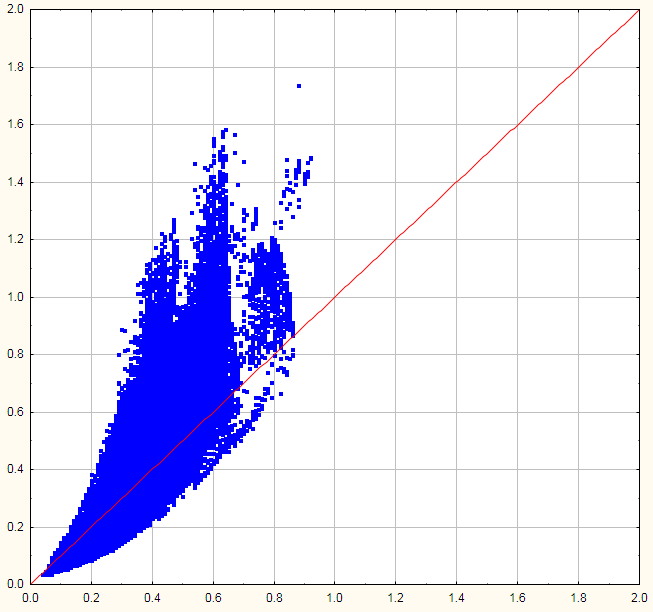 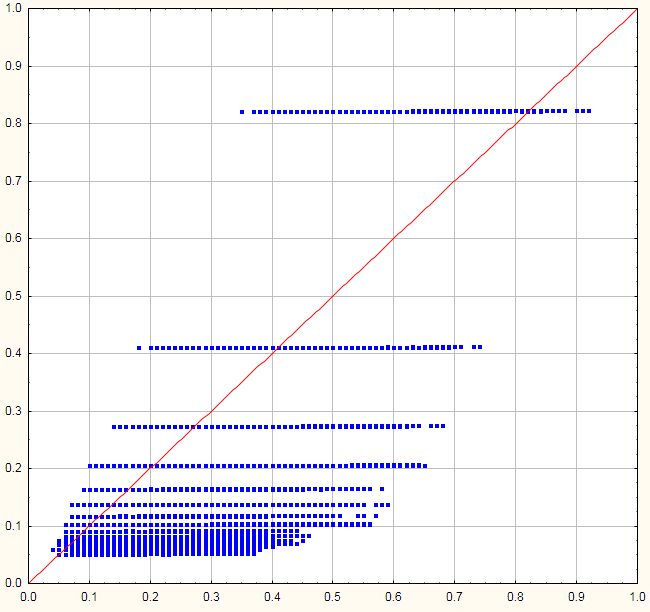 линейная (1) вариограмма
линейная (2) вариограмма
экспоненциальная вариограмма
экспоненциальная вариограмма
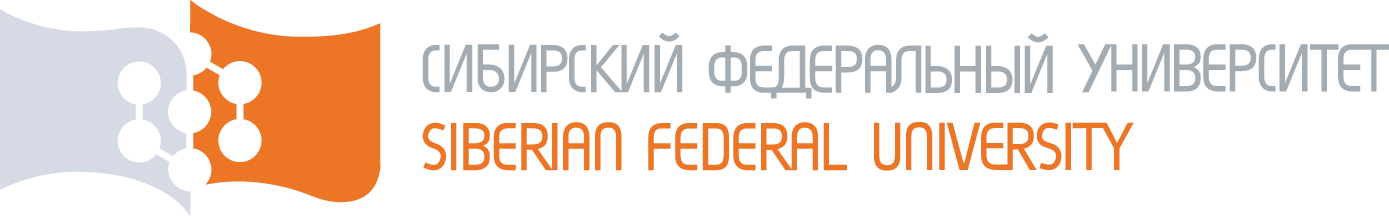 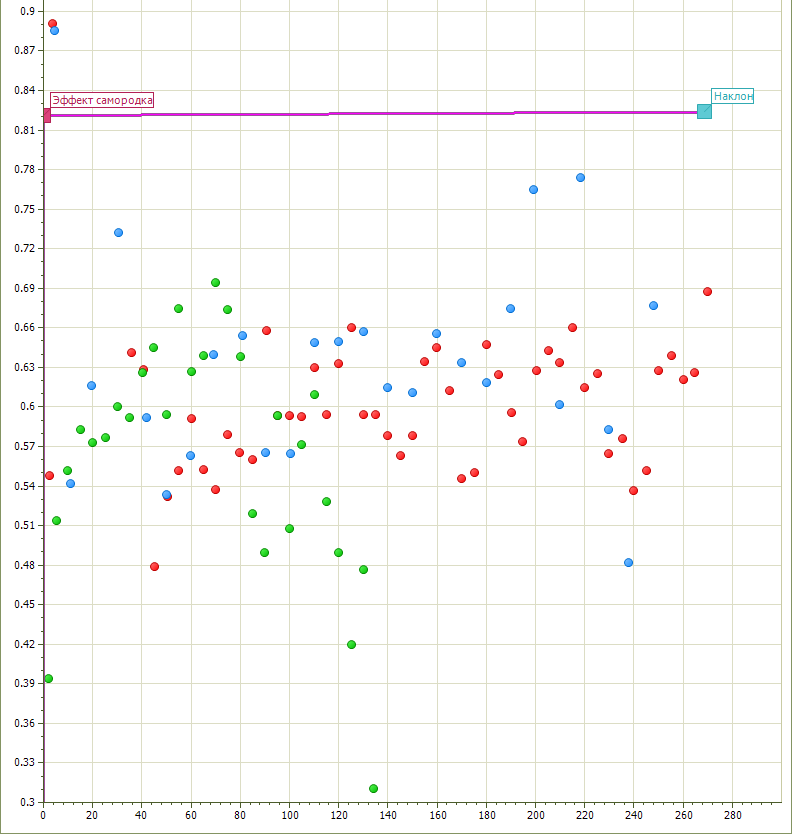 Месторождение Горевское
рудное тело Северо-западное

Модели вариограмм
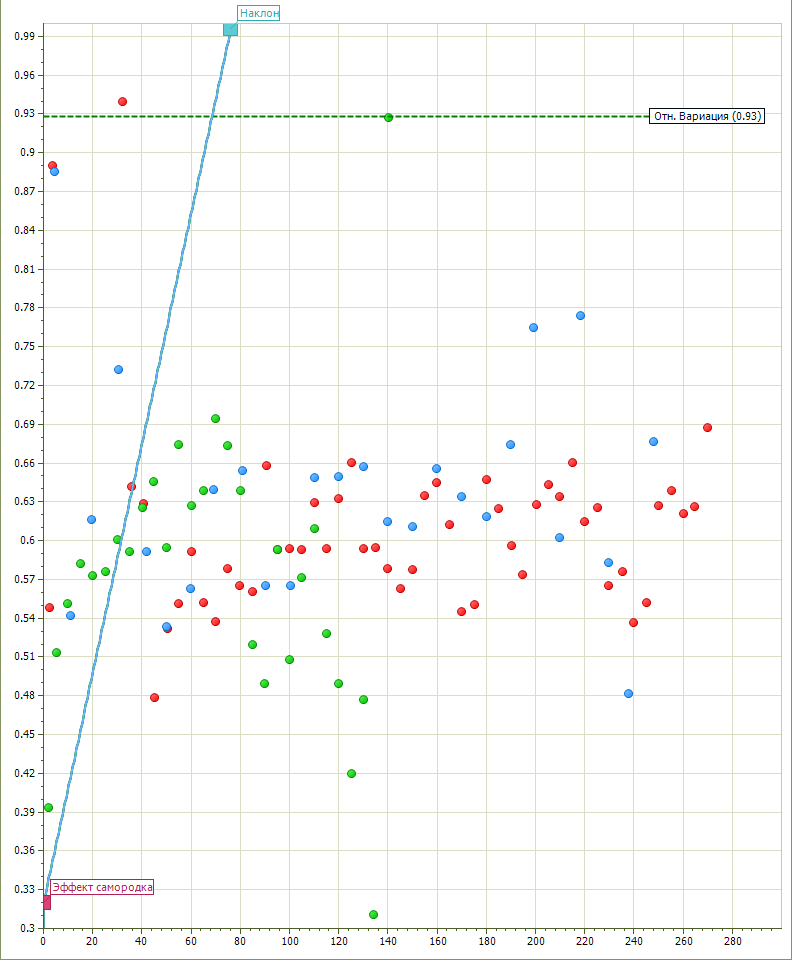 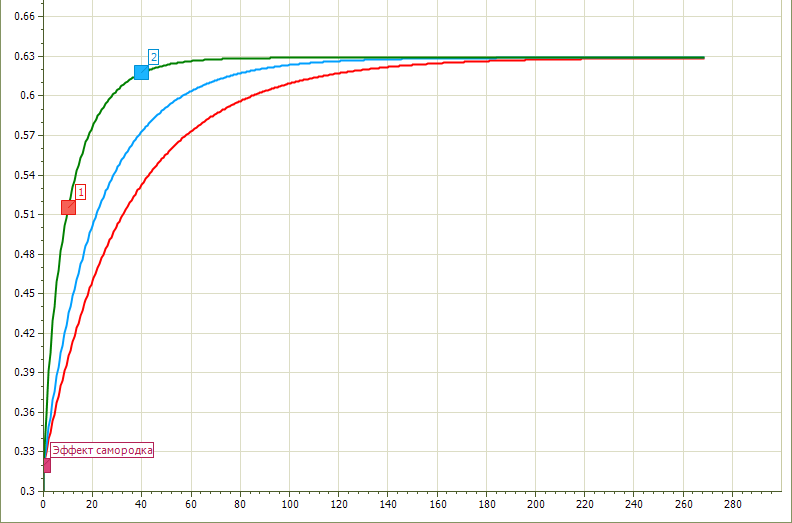 [Speaker Notes: Выводы напрашиваются крамольные.
Вид вар не очень сильно влияет на распределение содержаний в БМ]
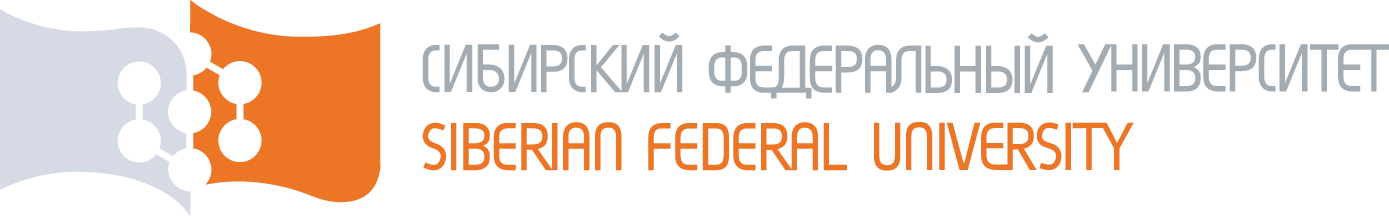 Выводы:

Тип вариограммы не оказывает заметного влияния на значения содержаний в блочной модели.
Тип вариограммы оказывает заметное влияние на оценку дисперсии кригинга.
В практической работе вполне допустимо ограничится линейной вариограммой .
[Speaker Notes: 2 слова об оценке качества БМ:
геостат. методы КэфКр, угол регр.
Крос-валидация
(заверочные графики БМ-сод)
Сравнение с рез. тр. подсчета (среднее со средним) что очевидно не достаточно
Сравнение с эталонным распределением]
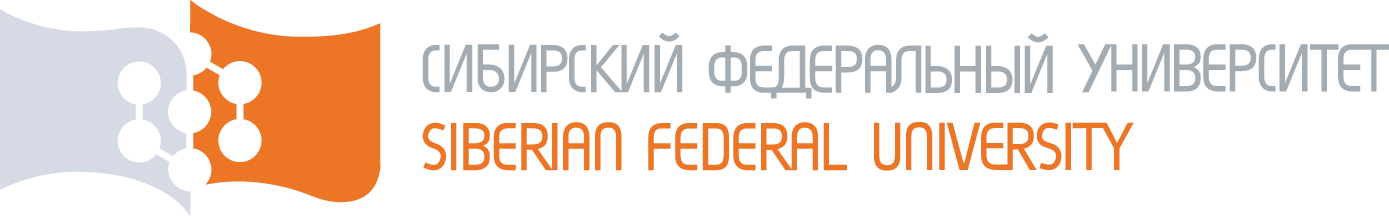 Один из методов оценки качества 
блочного моделирования
[Speaker Notes: 2 слова об оценке качества БМ:
геостат. методы КэфКр, угол регр.
Крос-валидация
(заверочные графики БМ-сод)
Сравнение с рез. тр. подсчета (среднее со средним) что очевидно не достаточно
Сравнение с эталонным распределением]
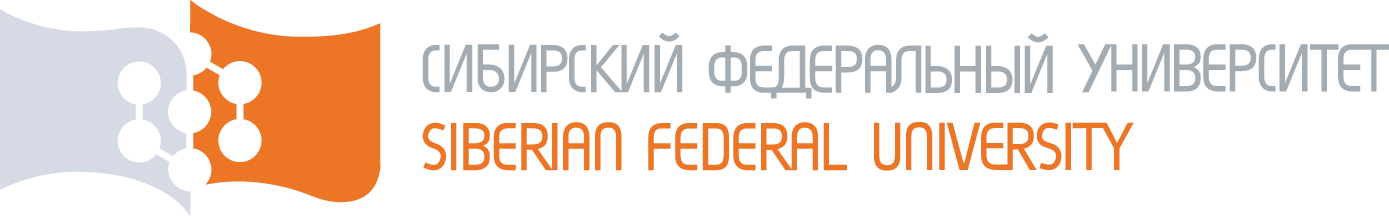 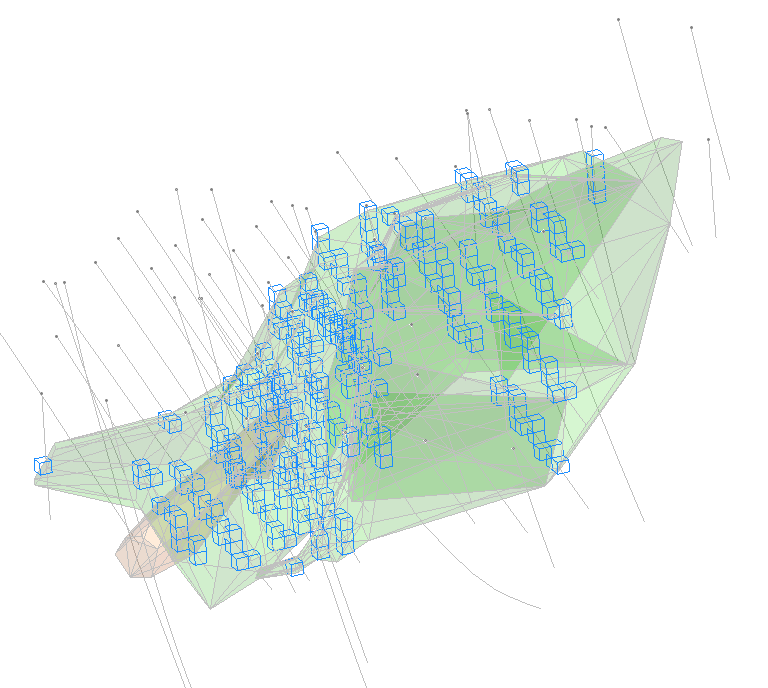 Месторождение Горевское
рудное тело Северо-западное
«Эталонное» распределение – распределение элемента в блоках блочной модели включающих исходные пробы
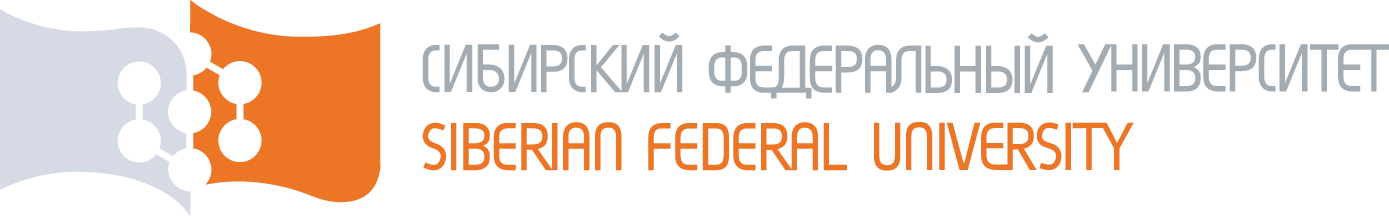 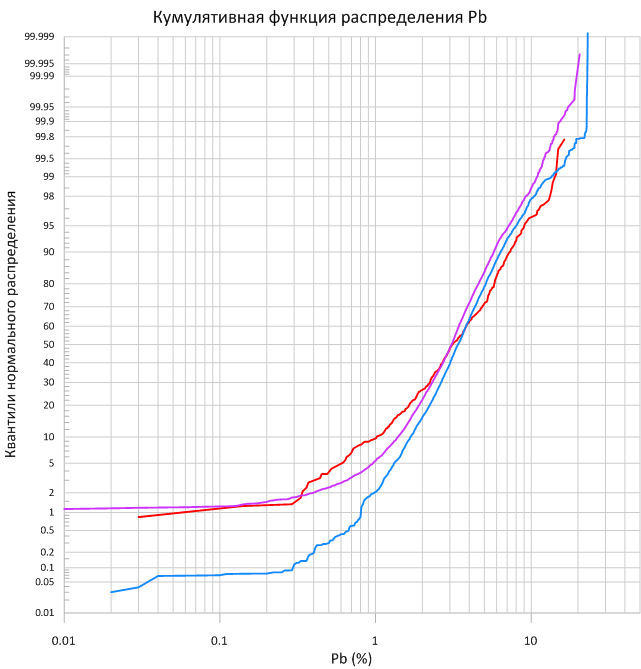 Месторождение Горевское
рудное тело Северо-западное

Кумулятивные функции 
распределения свинца
для разных методов интерполяций
[Speaker Notes: Красный – эталон
Синий – кригинг.
Фиол. – RBF Leapfrog
> 2% близки
< 2 % расхождения]
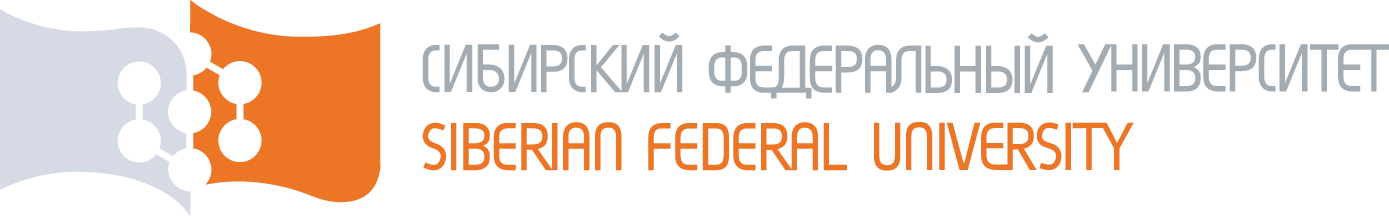 Спасибо за внимание!
25 мая (завтра) в Институте горного дела в 10:00 состоится презентация программы Leapfrog, аудитория 130 Учебного корпуса (Вузовский 3).

Приглашаются все желающие.